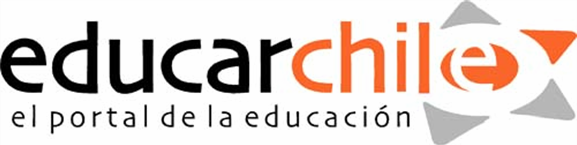 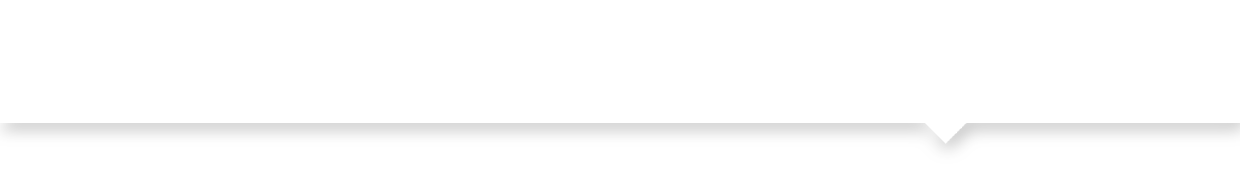 Ecuaciones con la balanza
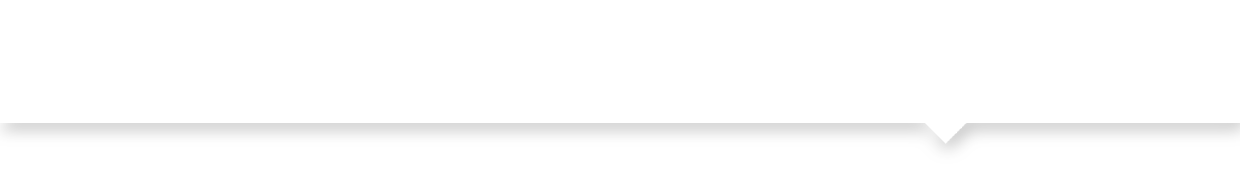 Inicio de clase
La balanza
La balanza es un instrumento utilizado para pesar o medir masas, cuando está en equilibrio representa una situación de igualdad.
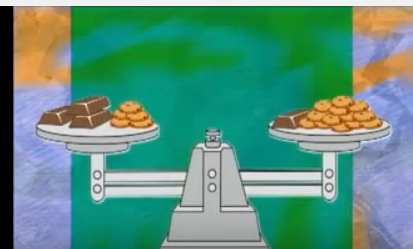 Observemos esta balanza:
¿Cuántas bolitas le faltan para estar en equilibrio?
¿Cuál es la ecuación que corresponde?
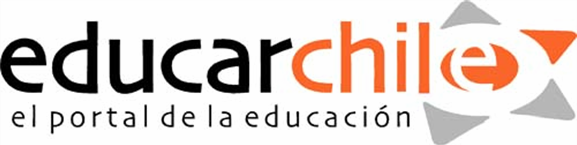 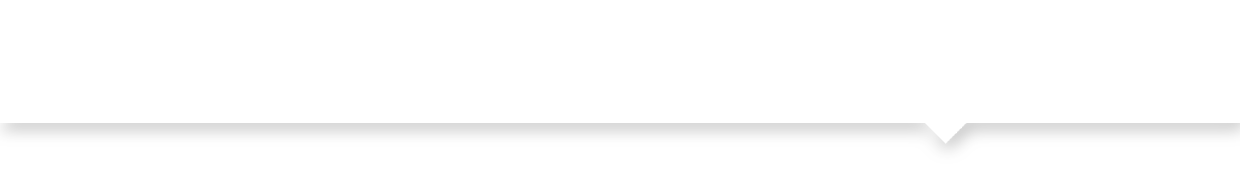 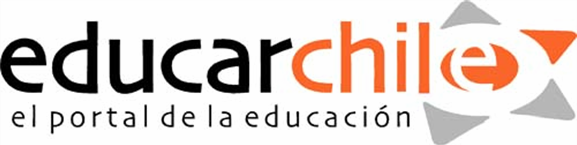 Si agregamos 4 bolitas, la balanza queda en equilibrio
La ecuación es 5 + X = 9

¿Cuál es el valor de X?
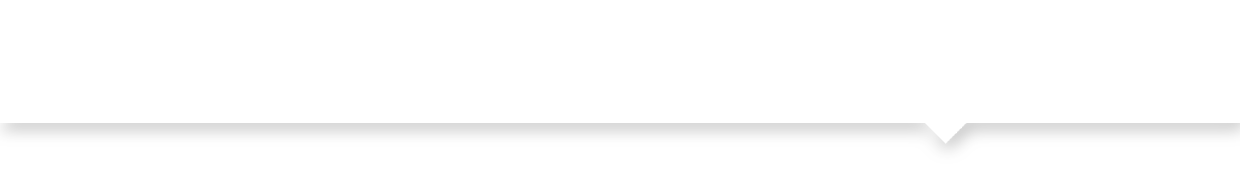 5 + X = 9
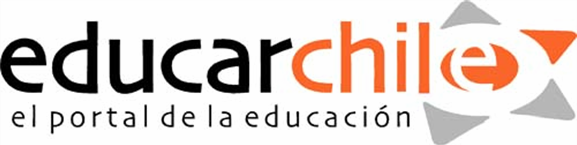 X vale 4
ya que 5 + 4 = 9
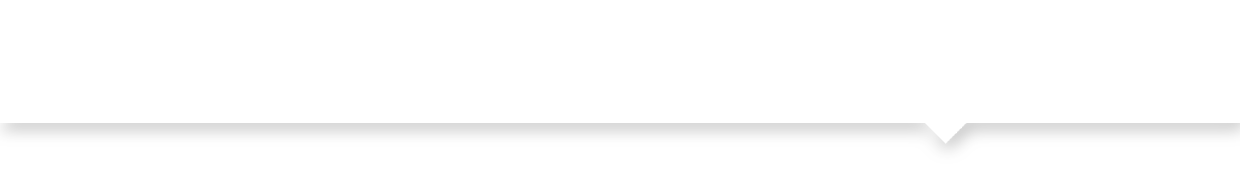 5 + X = 9